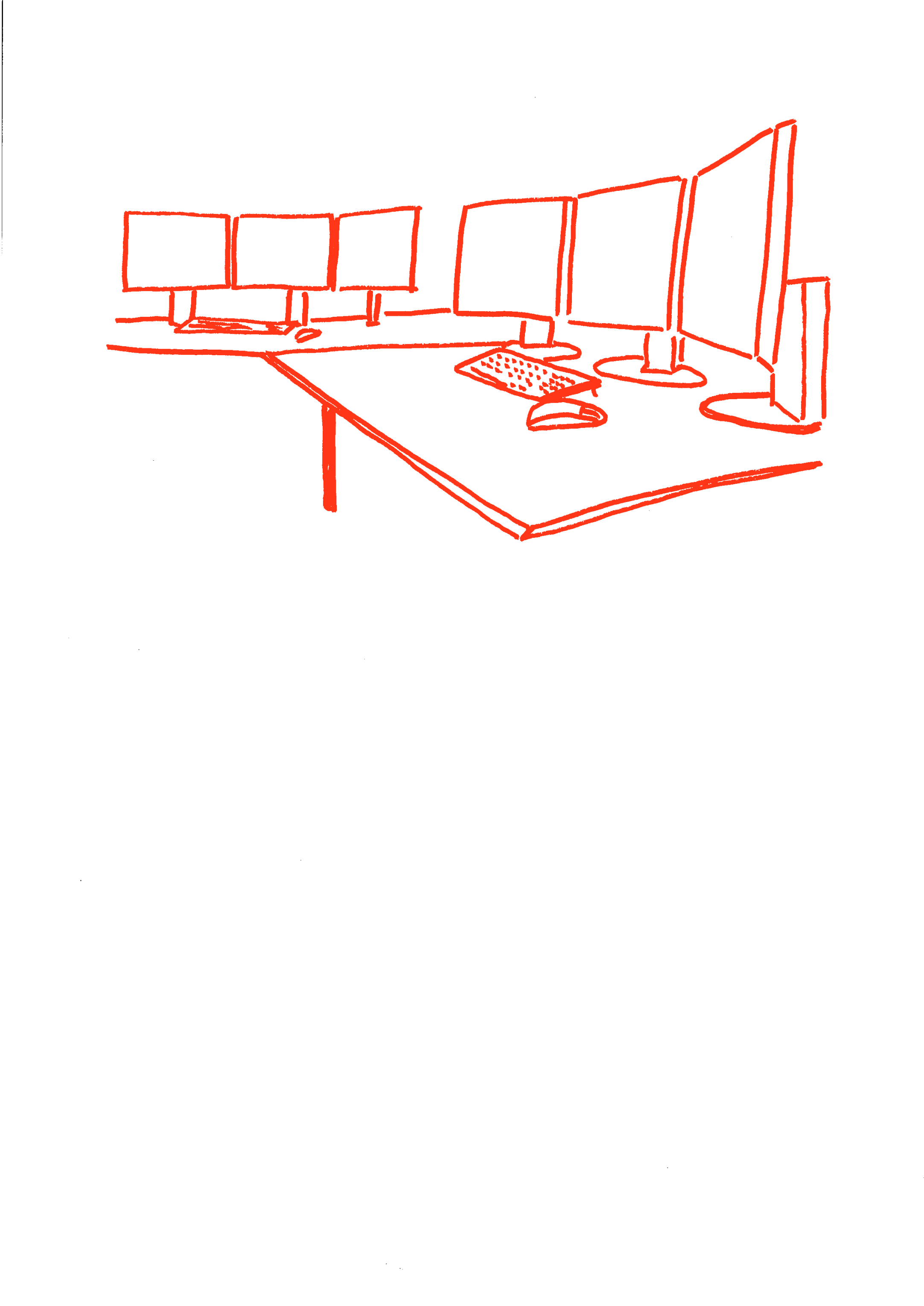 Referat von Kempter Meile AG, Engineering Leitsysteme
SBV – Weitebildungskurse 2018
1
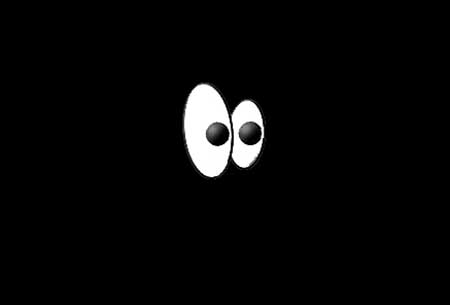 BLACKOUTwenn nichts mehr geht
Referat von Kempter Meile AG, Engineering Leitsysteme
SBV – Weitebildungskurse 2018
2
Agenda
Kempter Meile AG in 20 Sekunden
Abgrenzung des Referatinhaltes
Aufbau eines Steuerungs- und Leitsystems
Blackout-Szenarien und ihre Auswirkungen auf den Betrieb
Risikoanalyse
Konkrete Empfehlungen für Massnahmen
Fazit
SBV – Weitebildungskurse 2018
3
Unabhängiges und neutrales Ingenieurbüro
Beratung für Beschaffung und Realisierung von Steuerungen und Leitsystemen
Zweitmeinungen, Submissionen, Projektleitungen, ...
Seit 1984
> 70 Leitsystem-Projekte
13 Mitarbeiterinnen und Mitarbeiter
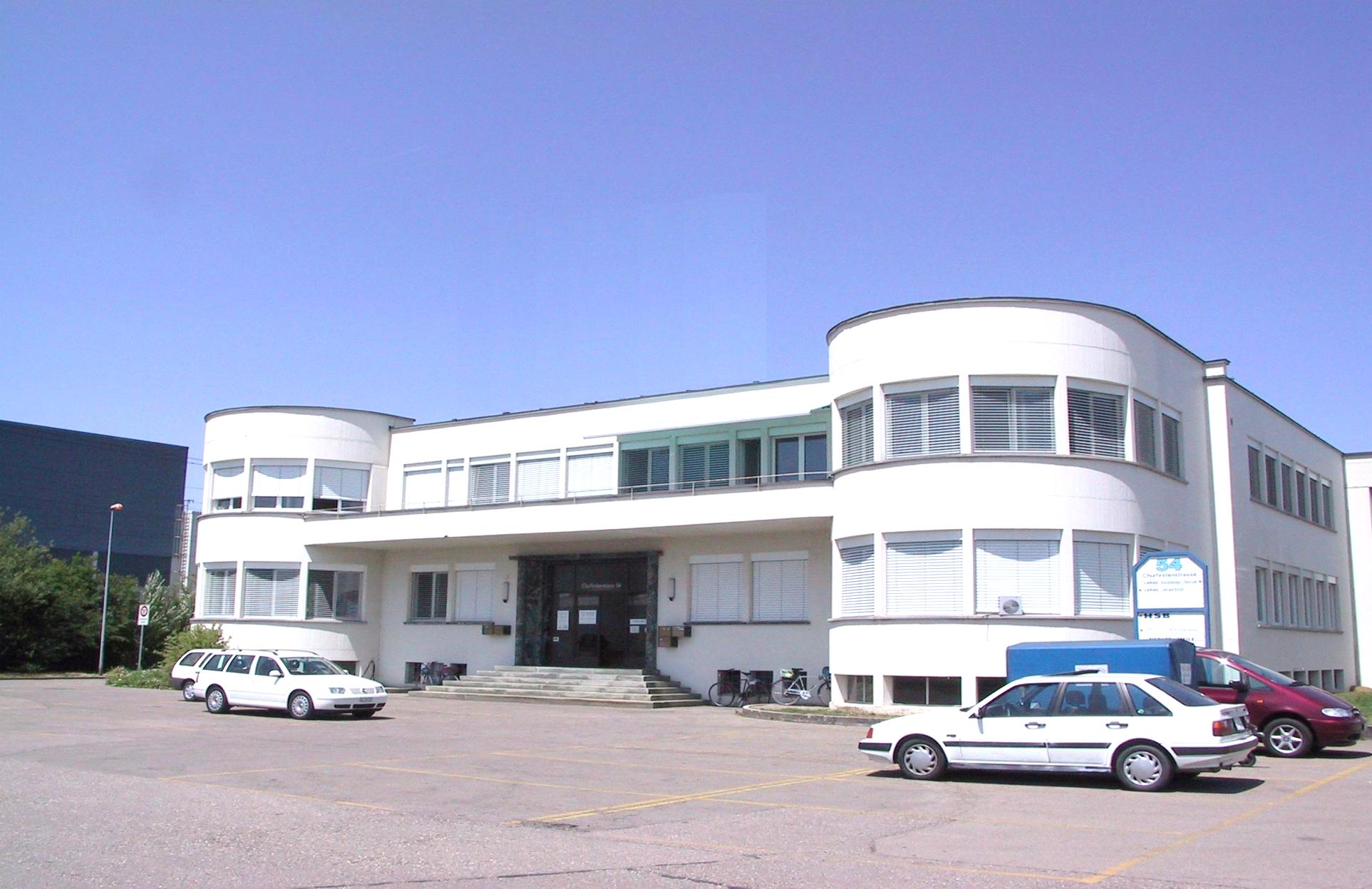 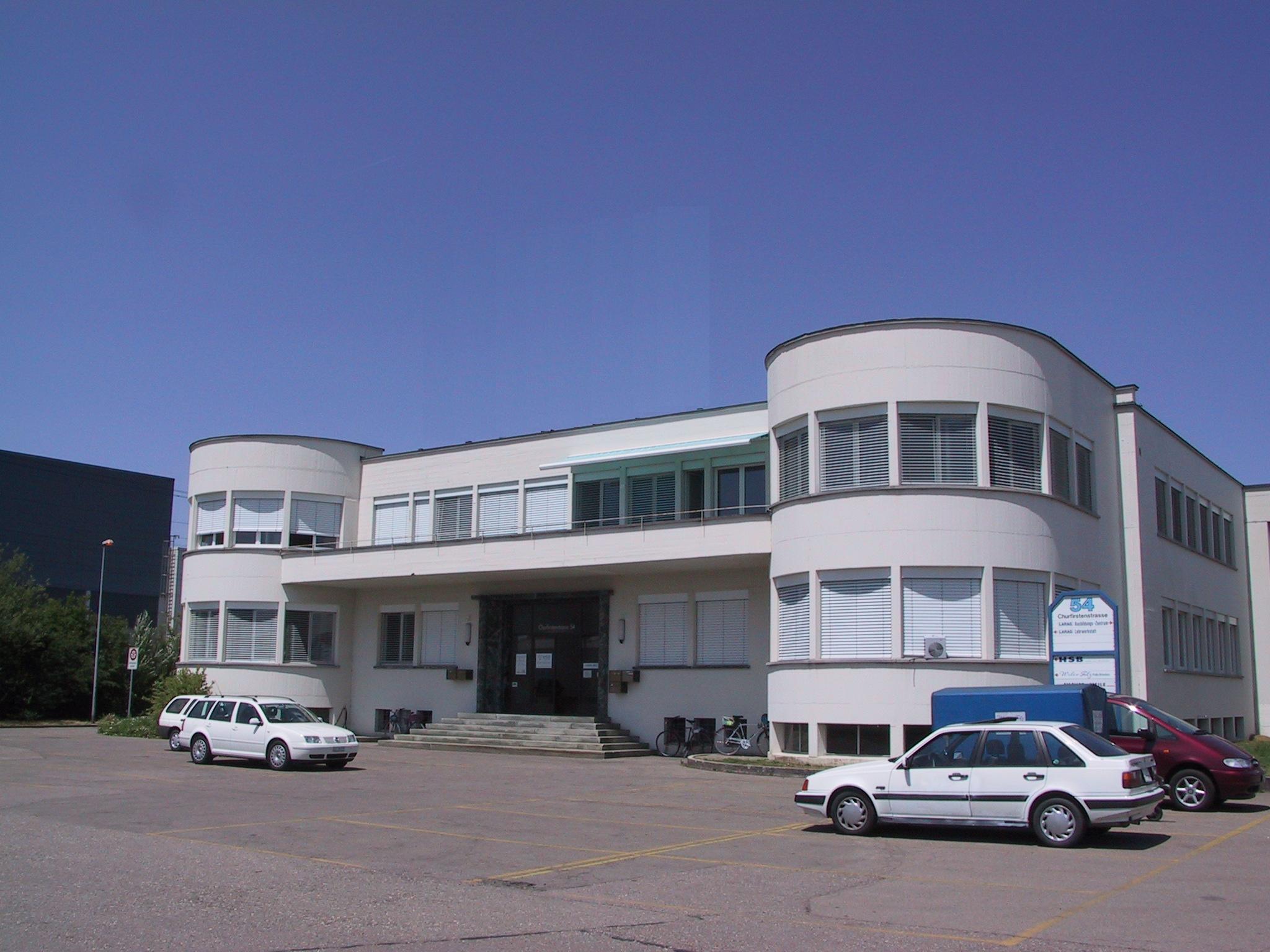 Kempter Meile AGEngineering Leitsystemestellt sich kurz vor:
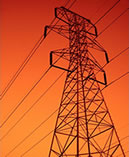 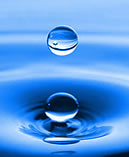 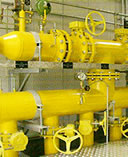 SBV – Weitebildungskurse 2018
4
Abgrenzung des Referatinhaltes
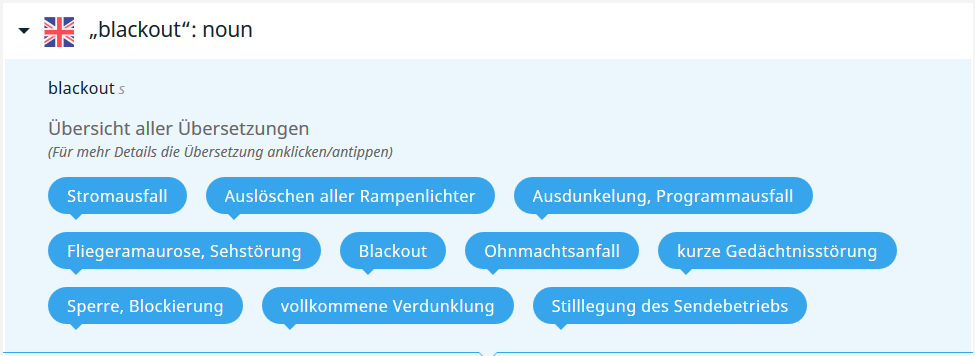 Blackout = plötzliches Versagen eines Zustandes
Referat nimmt Bezug auf die Steuerung und das Leitsystem
Quelle: https://de.langenscheidt.com/englisch-deutsch/blackout
SBV – Weitebildungskurse 2018
5
Hierarchischer Aufbau eines Steuerungs- und Leitsystems
zunehmende Prozessnähe
abnehmender Automatisierungsgrad
Prozess              Schaltschrank im Bauwerk           Zentrale
SBV – Weitebildungskurse 2018
6
Szenario 1 «Lokaler Stromausfall»
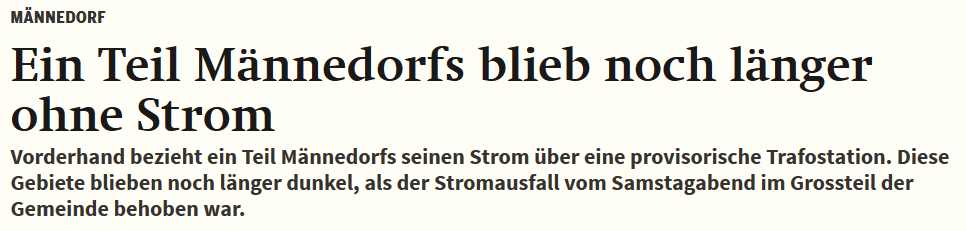 Quelle: Zürichsee-Zeitung vom 11.12.2017
SBV – Weitebildungskurse 2018
7
Szenario 1 «Lokaler Stromausfall»
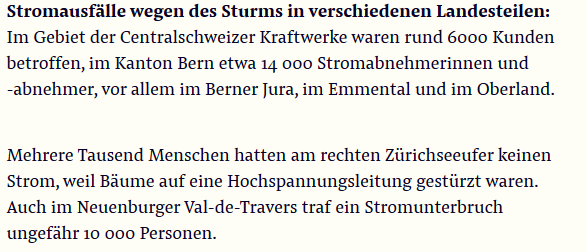 Quelle: NZZ-Online vom 04.01.2018 berichtet über Sturm „Burglind“
SBV – Weitebildungskurse 2018
8
Szenario 2 «Mehrtägiger und flächendeckender  Stromausfall»
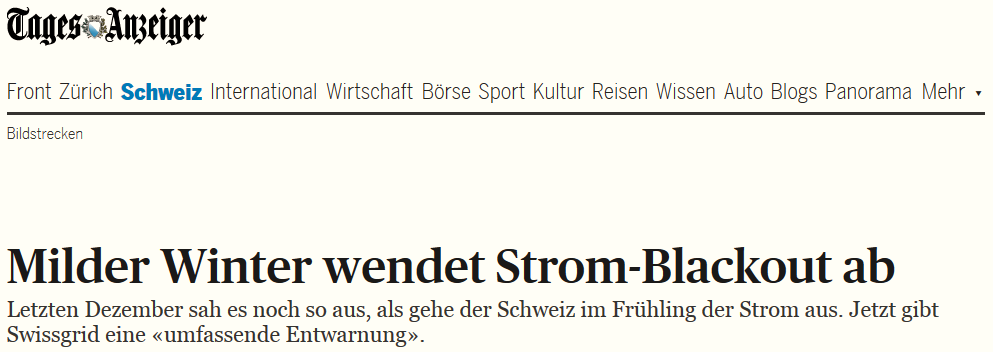 Quelle: Tagesanzeiger vom 06.04.2016
SBV – Weitebildungskurse 2018
9
Auswirkungen bei Stromausfall
Alarm
Welche Bauwerke sind betroffen?
Wie lange dauert der Stromausfall?
Periodische Kontrolle der Wasserstände
anfänglich am Leitsystem
nach 1-2 Stunden vor Ort in den Reservoirs
Installation mobiler Notstromaggregate
Reservoirbewirtschaftung im Handbetrieb
Verschiebung der mobilen Notstromaggregate
Treibstoff organisieren
Information von Kunden und Behörden
Mobilfunknetz bricht zusammen
SBV – Weitebildungskurse 2018
10
Szenario 3 «Hardwaredefekt»
Kostenoptimierte Praxis
Sämtliche Funktionalitäten eines Bauwerkes sind in derselben Steuerung (SPS) realisiert.
Die Maschinensteuerungsebene wird auf der Bauwerksebene gelöst.
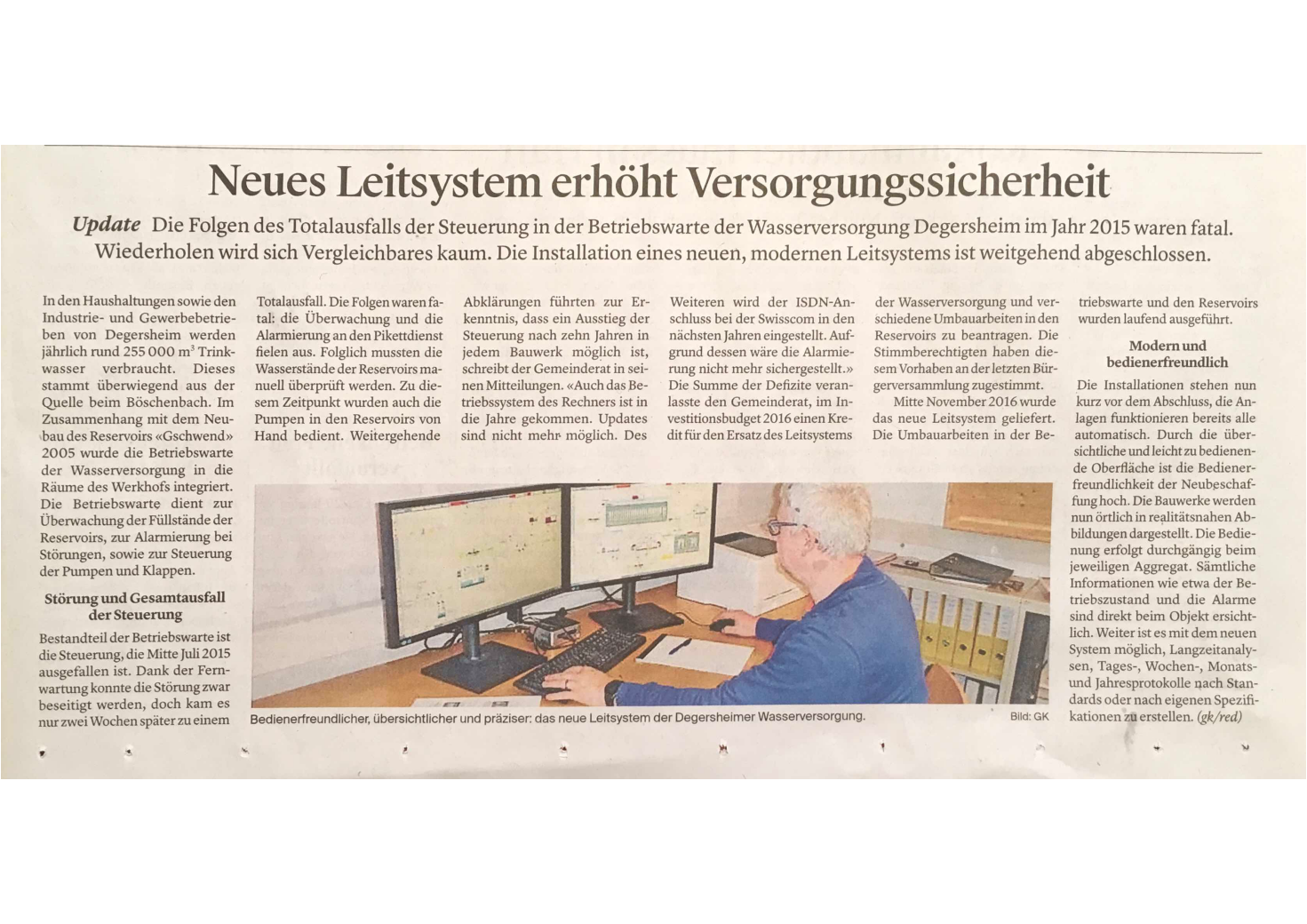 Quelle: Wiler Zeitung vom 11.02.2017
SBV – Weitebildungskurse 2018
11
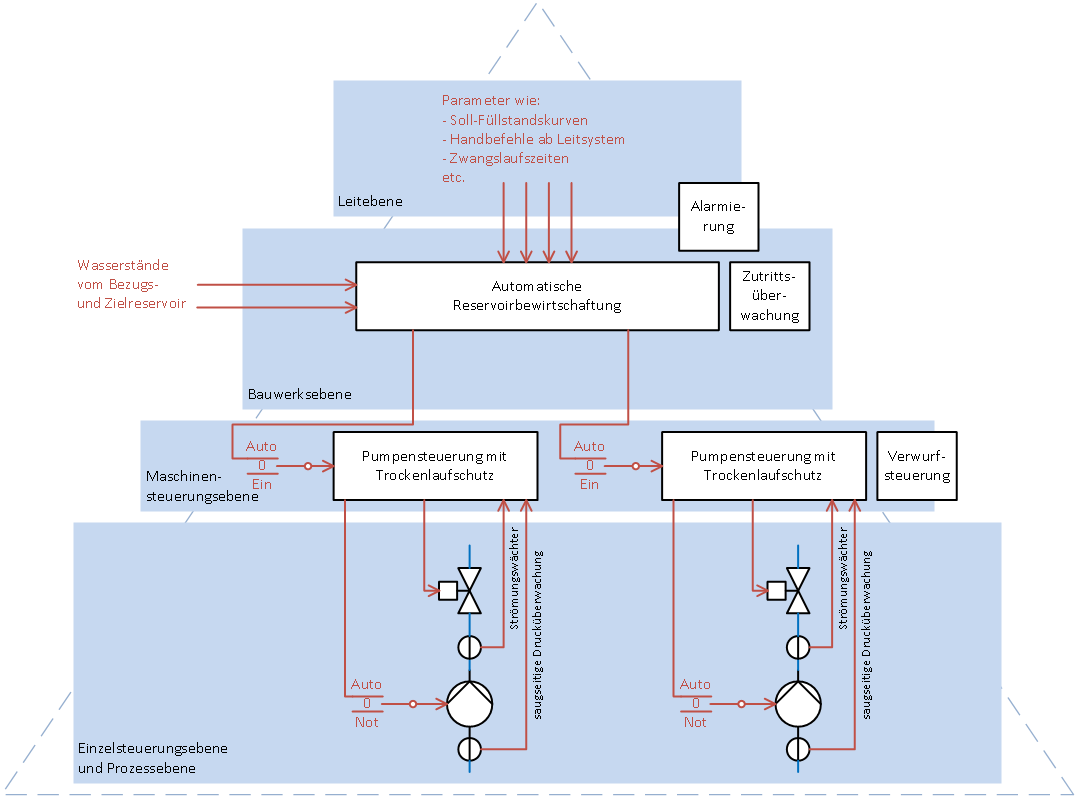 SBV – Weitebildungskurse 2018
12
Auswirkungen eines Hardwaredefekts
Stark abhängig davon, wie viele Funktion mit einer Hardware gelöst wurden
Wie kann die Versorgung gewährleistet werden?
Reservoirbewirtschaftung im Handbetrieb
Ursachenermittlung und Schadensbehebung veranlassen
Würde Ihre Maschinensteuerungsebene noch funktionieren?
Die Folgen der Kosteneinsparungen bei der Beschaffung zeigen sich erst im Notfall.
SBV – Weitebildungskurse 2018
13
Szenario 4 «Breit gestreute Schadsoftware»
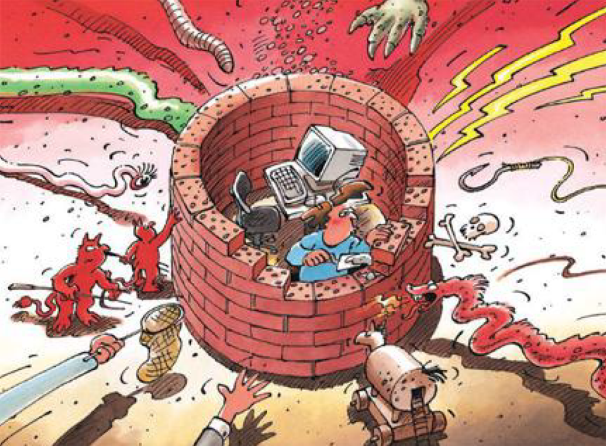 WannaCryMai 2017
PetyaJuni 2017
Quelle: www.melani.admin.ch
SBV – Weitebildungskurse 2018
14
Auswirkungen von Schadsoftware
Verschlüsselte oder gelöschte Rechner
Lösegeldforderungen für die Entschlüsselung
Keine Lösegeldzahlungen leisten, die bringen nichts!
Ausfall der Leitebene
Die Steuerungsfunktionen sind meistens nicht betroffen.
SBV – Weitebildungskurse 2018
15
Szenario 5 «Gezielte Cyber-Attacke»
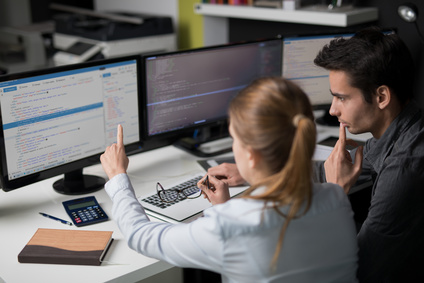 Quelle: www.fotolia.de
SBV – Weitebildungskurse 2018
16
Auswirkungen gezielter Cyber-Attacken
Änderung oder Löschung der Steuerungsprogramme
Vorgaukeln von falschen Prozesswerten
Ändern von Passwörtern
Auswirkungen ähnlich, wie bei einem Hardwaredefekt
Terminierung, wann und wo zu geschlagen wird
Kein 100%-iger Schutz möglich. Wenn jemand in ein System eindringen will, kommt er rein, sofern er bereit ist den nötigen Aufwand zu treiben.
Es sind vorwiegend Systeme gefährdet, welche über eine Verbindung zum Internet verfügen.
SBV – Weitebildungskurse 2018
17
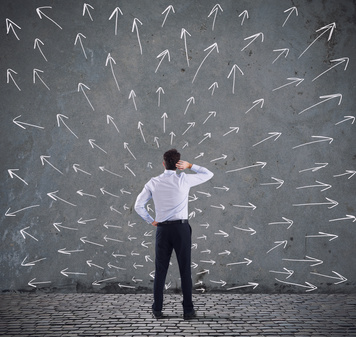 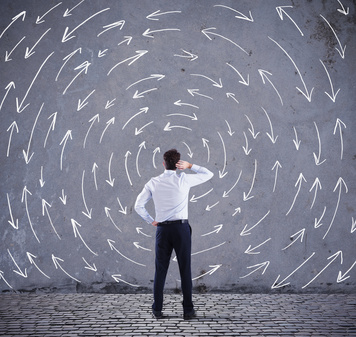 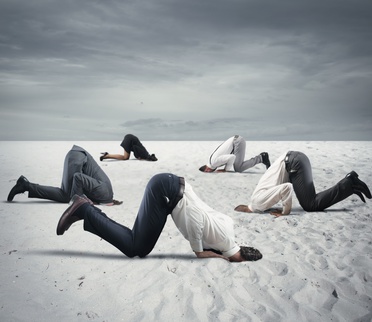 Quellen: www.fotolia.de
SBV – Weitebildungskurse 2018
18
Exkurs: Risikoanalyse
1. Risikoidentifikation
2. Risikobewertung
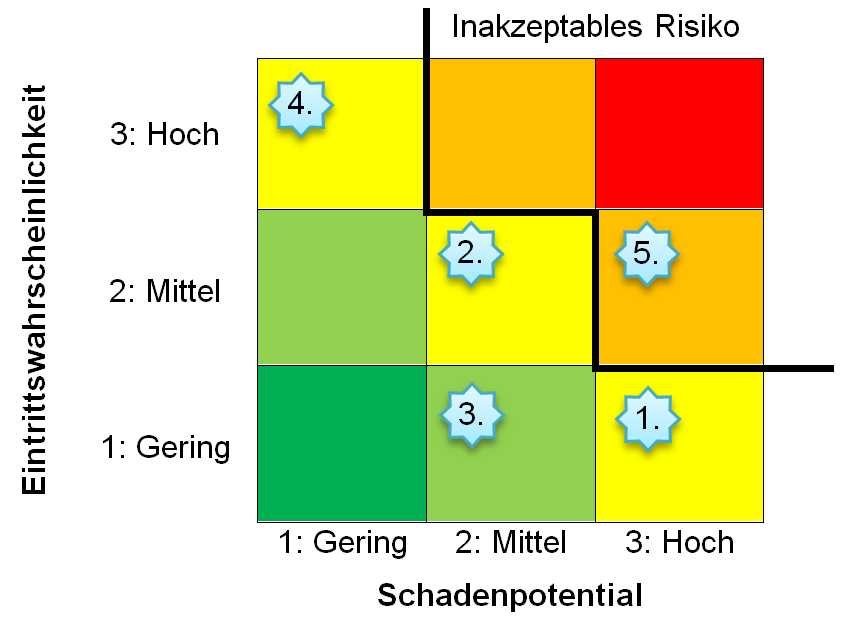 Risikoniveau
Rot = Kritisch
Orange = Hoch
Gelb = Mittel
Grün = Niedrig
SBV – Weitebildungskurse 2018
19
Notstrom gegen Stromausfälle
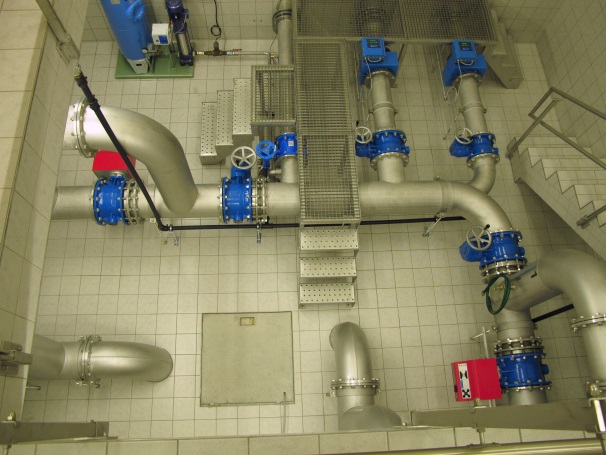 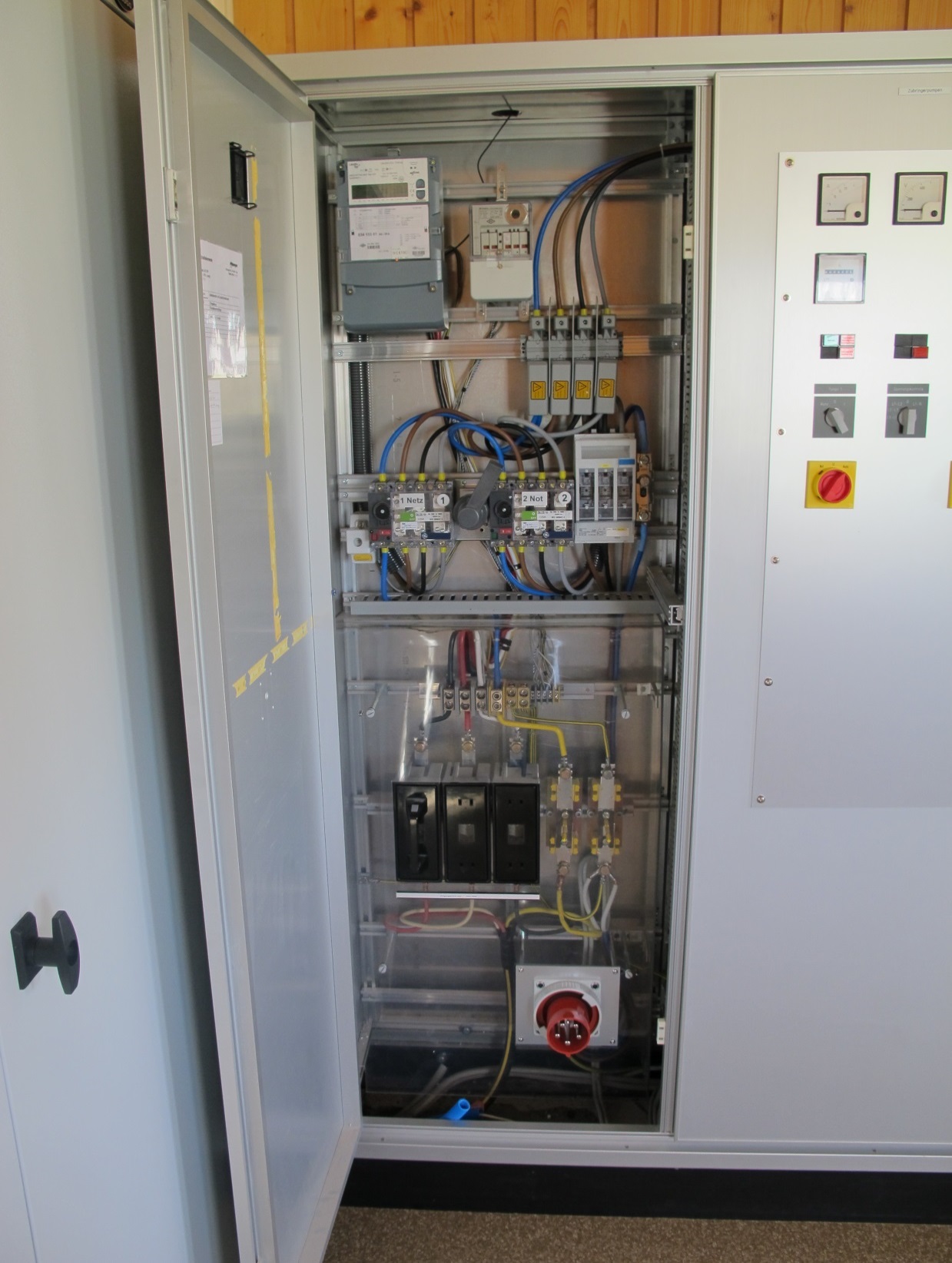 Regelmässiger Pumpbetrieb mit dem Notstromaggregat (Stolpersteine: hohe Anlaufströme, verschiedene Erdungssysteme)
Krisenorganisation aufstellen
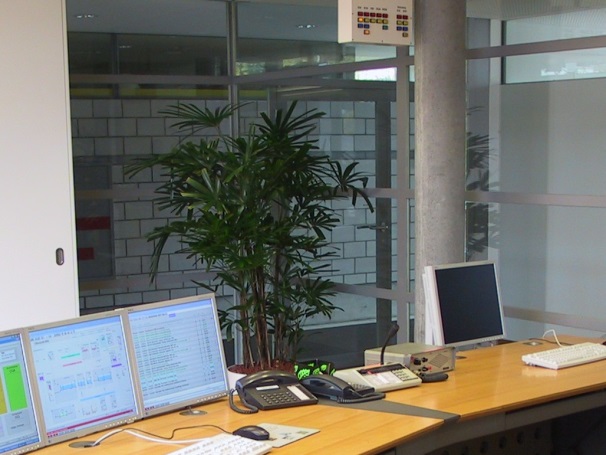 mind. 12 h
mind. 2 h
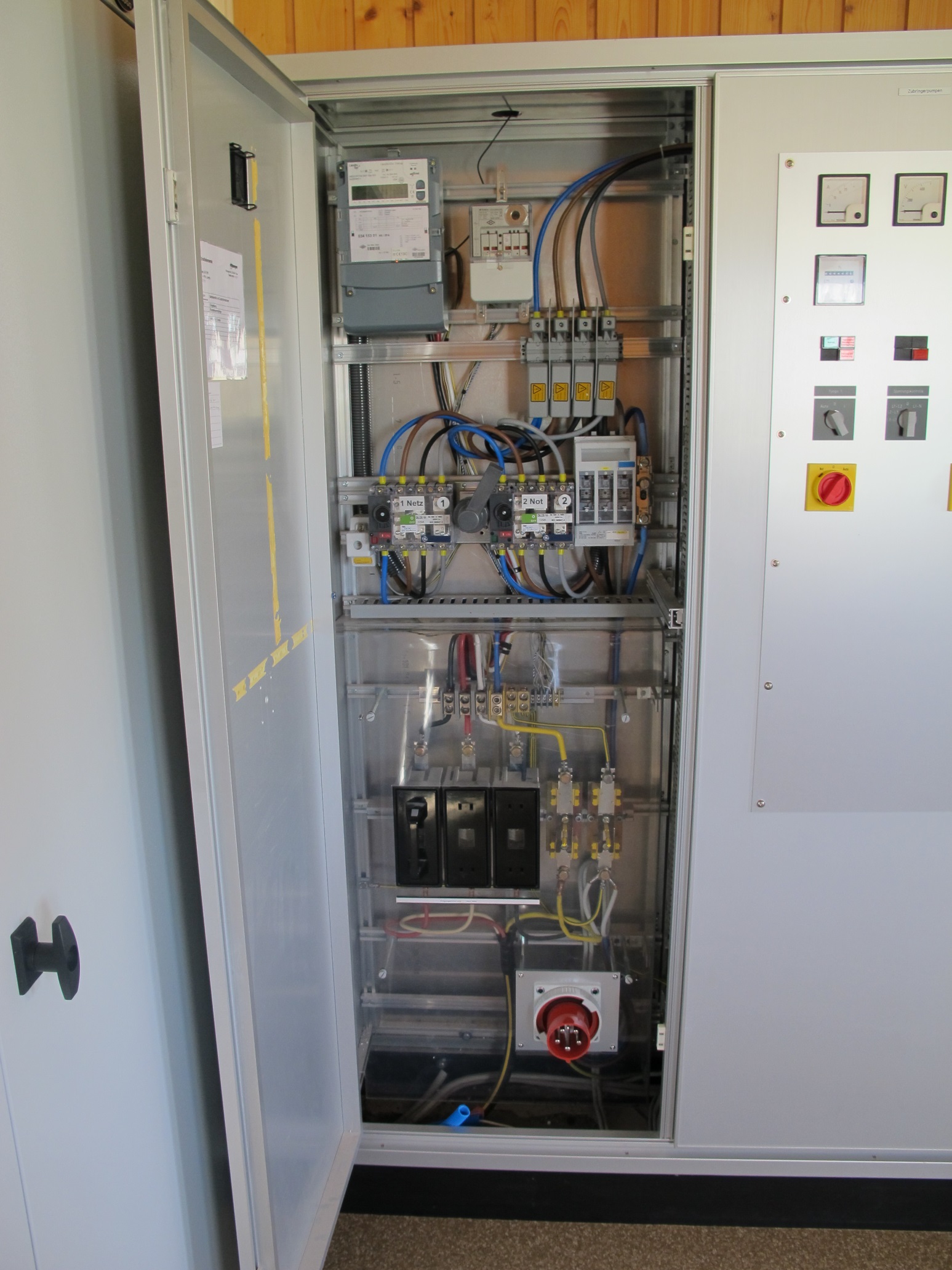 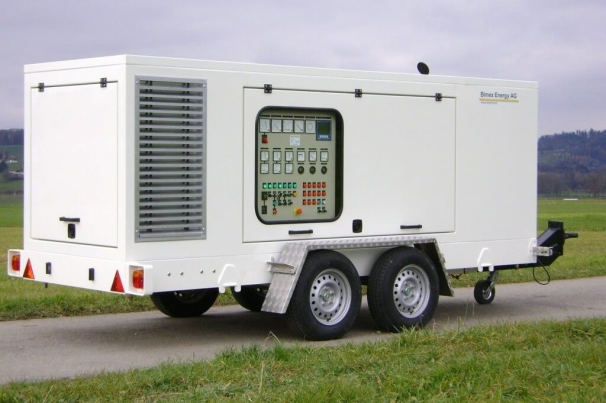 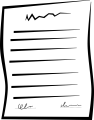 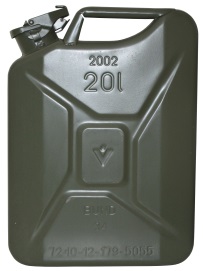 Quelle: www.bimex.ch
SBV – Weitebildungskurse 2018
20
Redundanzen gegen defekte Hardware
Nicht alle Funktionalitäten eines Bauwerkes in derselben Steuerung (SPS) realisieren
Auf Maschinensteuerungsebene autonome Hardware einsetzen und dadurch echte Redundanzen schaffen (Notsteuerung, Pumpenautomat etc.)
Überwachung eines Systemtotalausfalls mittels Watchdog und Notalarmierung
SBV – Weitebildungskurse 2018
21
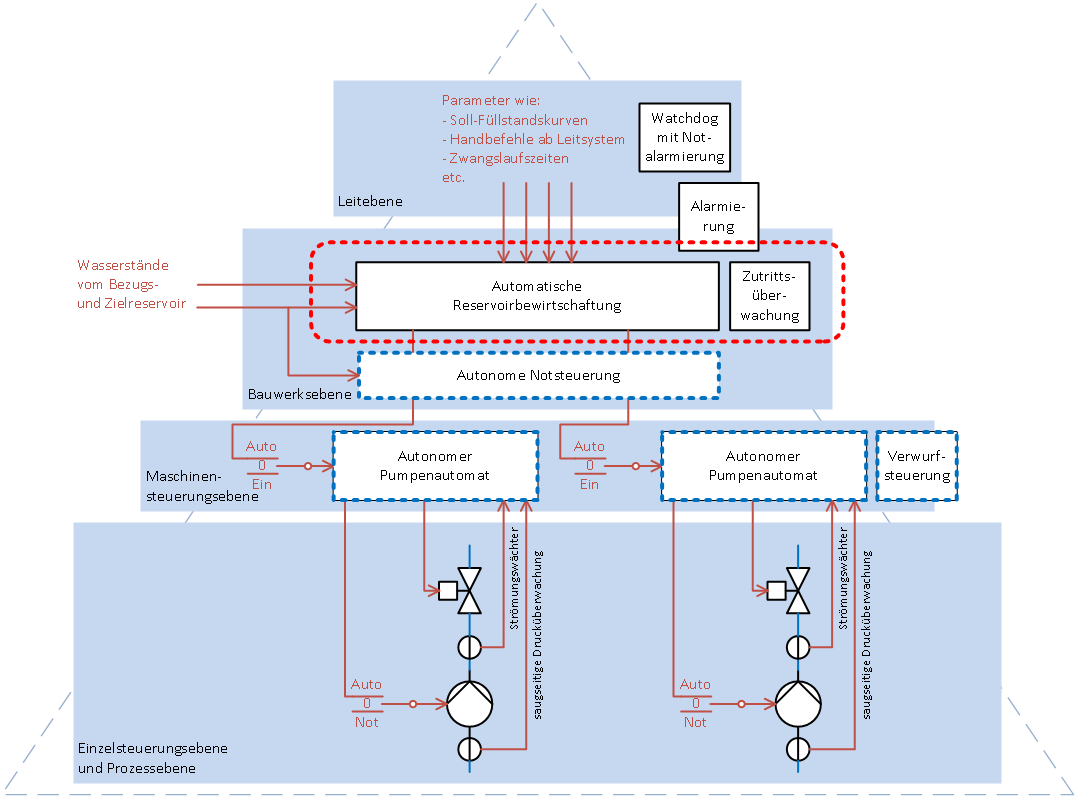 SBV – Weitebildungskurse 2018
22
Vorkehrungen gegen Schadsoftware
Datensicherung
Misstrauischer Umgang mit E-Mails
System-Patches zeitnah einspielen
Aktueller Virenschutz
Gehärtete Systeme
Sensibilisierung und Schulung der Mitarbeiter
Starke Passwörter (mind. 10 Zeichen a-z, A-Z, 0-9 und Sonderzeichen)
SBV – Weitebildungskurse 2018
23
Vorkehrungen gegen Cyber-Attacken
Allgemeine Regeln der IT-Sicherheit beachten
Redundanzen, wie gegen Hardwaredefekt
Redundanzen und autonome Rückfallebenen von extern nicht erreichbar.
SBV – Weitebildungskurse 2018
24
Fazit
Risiken sind latent vorhanden.
Sie müssen Ihre Risiken kennen und damit umgehen können.
Sie kennen nun wirksame Vorkehrungsmassnahmen, falls der Notfall bei Ihnen eintreffen sollte.
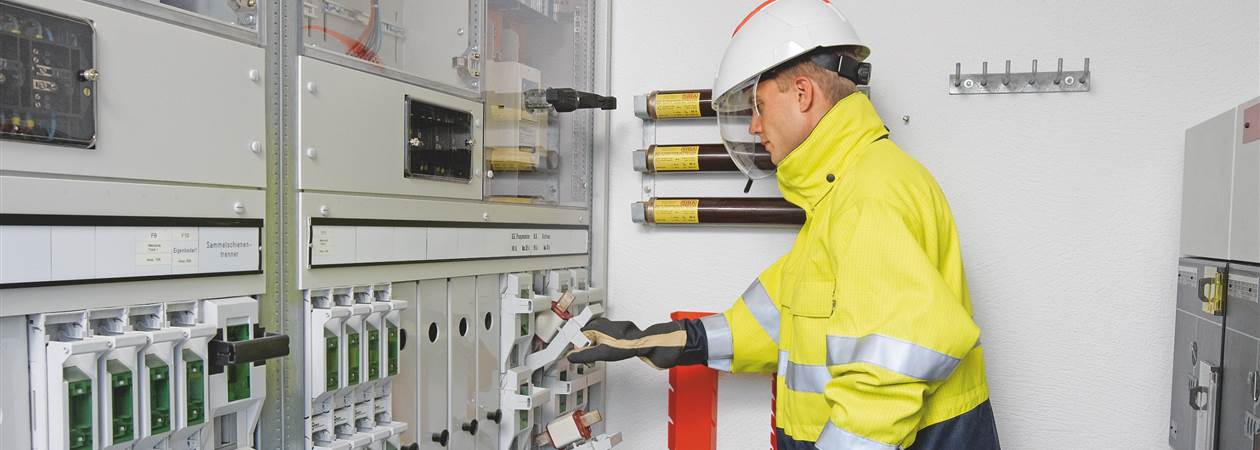 Quelle: SUVA
SBV – Weitebildungskurse 2018
25
Für Ihre Fragen, jetzt und auch später
Damian Kempter
Mitglied der Geschäftsleitung der
Kempter Meile AG,Engineering Leitsysteme

+41 (0)71 929 40 63
damian.kempter@kempter-meile.ch
www.kempter-meile.ch
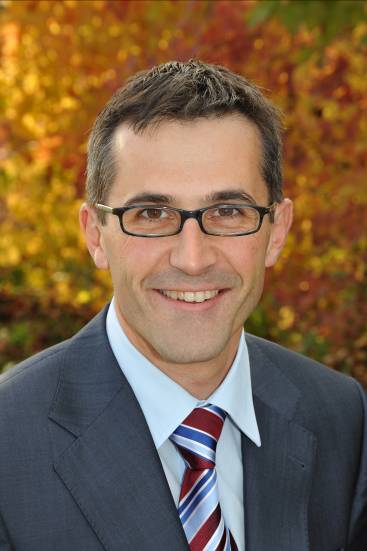 SBV – Weitebildungskurse 2018
26